CSU TRAVEL POLICY UPDATES 2024
POLY TRAVEL | DECEMBER 6th, 2023
Agenda
TODAY WE WILL COVER…
Domestic meal per diem
$75 receipt requirement
Horizon Fiori for Concur
15 passenger vans
Paying back the university
Concur approver training
Credit card infractions
Other CSU updates
2
Travel Policy Updates
AN OVERVIEW
The CSU updated its travel policy
Major change: Domestic meals & incidentals are changing from actuals to per diem
Domestic hotels & international travel remains the same
Cal Poly is taking this opportunity to update its own travel policies
3
Policy Implementation
WHAT YOU SHOULD KNOW
Changes are effective January 1st, 2024
Available on the CSU Policy Library
Affects travel with a start date of January 1st, 2024 or later
Travel with a start date prior to January 1st, 2024,  shall be expensed based on current policies
Deadline to submit Expense Report: January 31st, 2024
4
BEFORE
2 expense types

Meals
Actuals
Daily limit: $55
Receipts required for $40+ purchases
Incidentals
Actuals
Daily limit: $7
AFTER
1 expense type

Meals & Incidentals (M&IE)
Per diem
No receipts required
Per diem range
5 amounts between $59 & $79 based on location
75% 1st & 2nd day of travel
5
GSA M&IE Breakdown
5 per diem amounts
Provides a value for each meal
Displays first & last day of travel
Up to 75% of each day
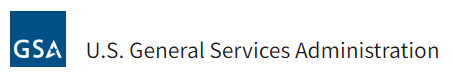 6
Per Diem Types
EMPLOYEE TRAVEL
Location-based per diem according to GSA rates
Rates are automatically updated in Concur
The amount is higher for cities with higher cost-of-living




NON-EMPLOYEE TRAVEL
$59 fixed rate per diem
Advantages:
It is easy to communicate to non-employees
Decreases data entry & review time for users
Non-employee travel policies are loaded in Concur
Paper claim on Microsoft Excel
7
EMPLOYEE TRAVEL
8
Domestic Location
SUBMIT A NEW EXPENSE REQUEST
Enter “Travel Start Date”, “End Dates”, and “Destination”
Concur will automatically calculate the estimate amount based on the location
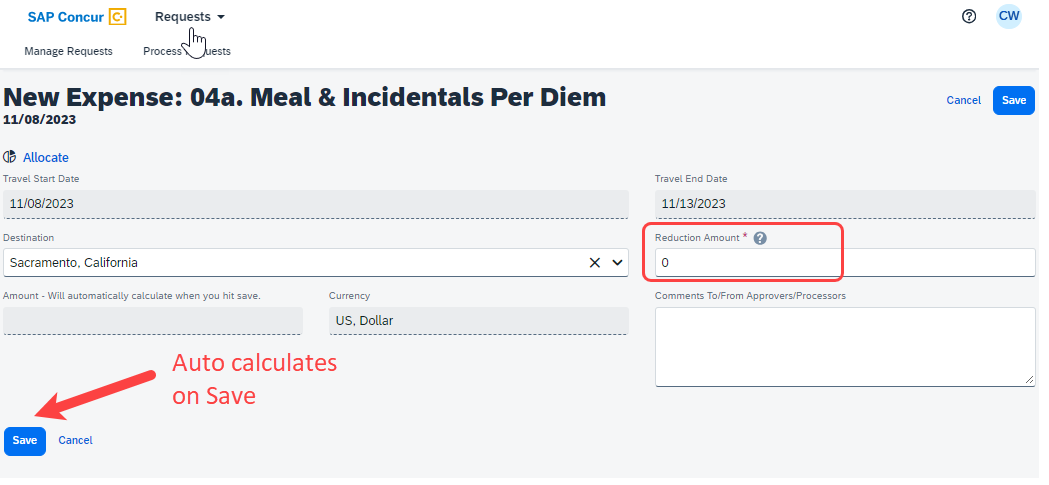 9
Travel Allowance Itinerary
The traveler enters dates & locations
Concur will separate each day into its own line
Daily per diem
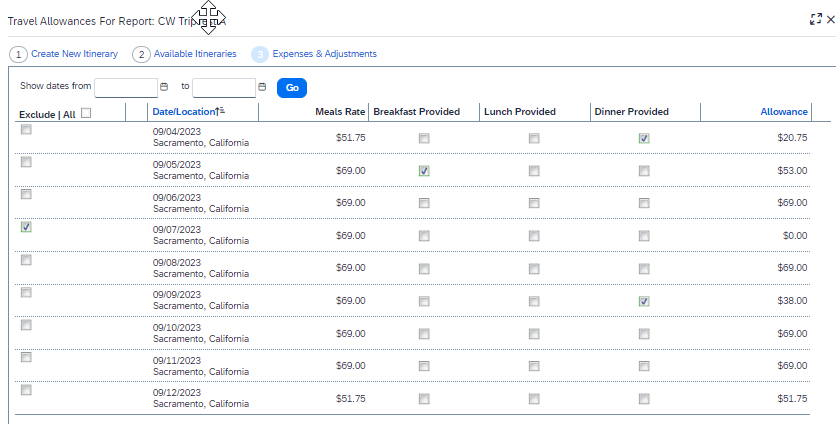 Reductions based on meals provided to the traveler
75% of the starting amount
10
Concur Card Charges
When the Concur card is used, the university directly pays the vendor
The per diem amount is what is owed to the traveler
Per diem is claimed in the same way
Concur card transactions will be expensed separately using the “Meals Charged on Campus Issued Card” expense type
Reduces the amount owed to the traveler
Each transaction related to meals need to be claimed & expensed
11
Concur Card Charges
ADDING AN EXPENSE
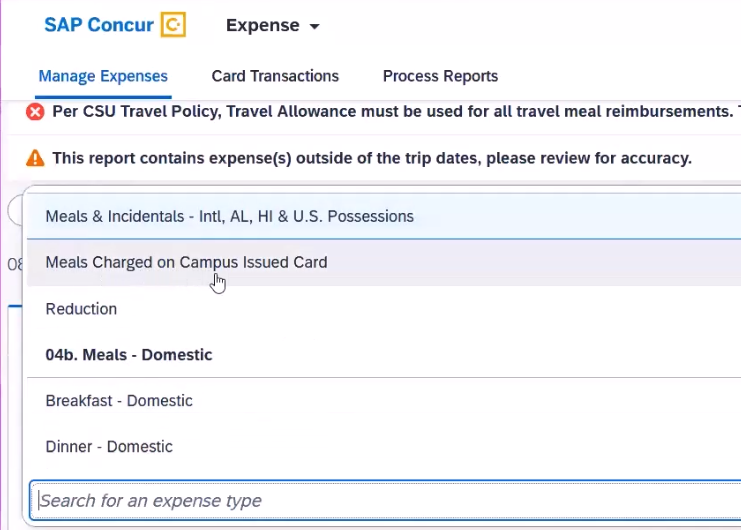 12
Concur Card Charges
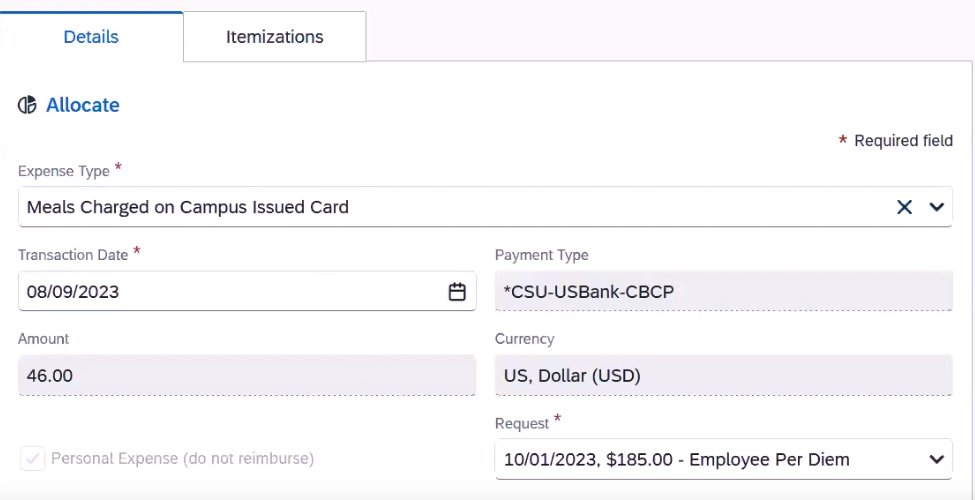 13
Concur Card Charges
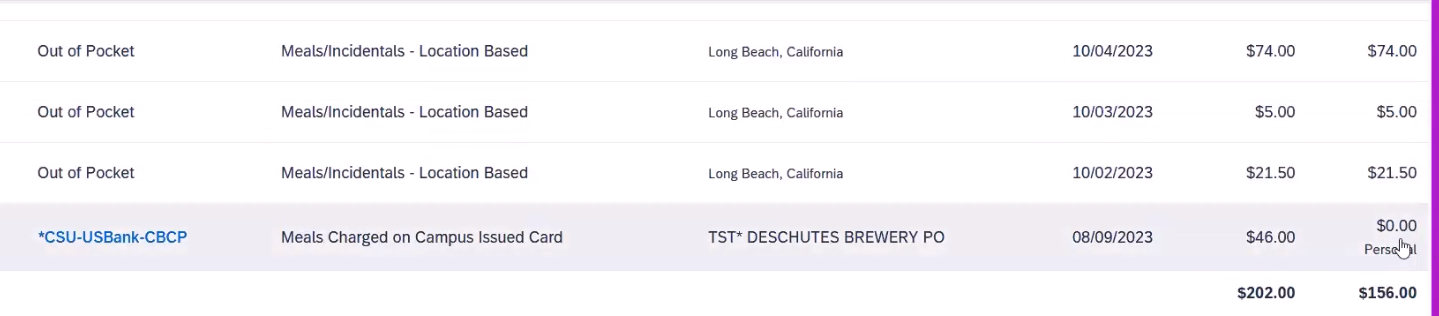 14
Reductions
A REDUCTION IS MADE WHEN:
The department approves a lower per diem than the location per diem
For example, the department approves a per diem of $59 when the location per diem is $79
The per diem amount in the system is what is owed to the traveler
The traveler can reduce the per diem to an approved amount in the system
15
Reductions
ADDING A REDUCTION
Per diem amounts cannot be changed but can be reduced by the amount that will be reimbursed (in the case of limited funding)
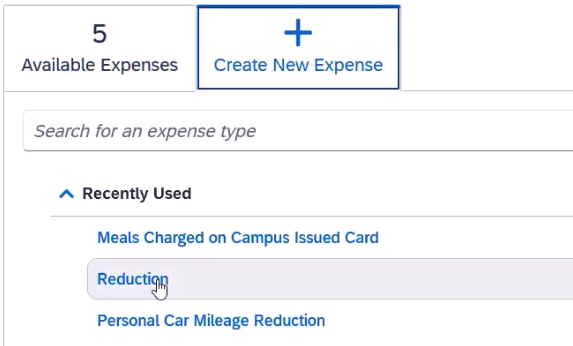 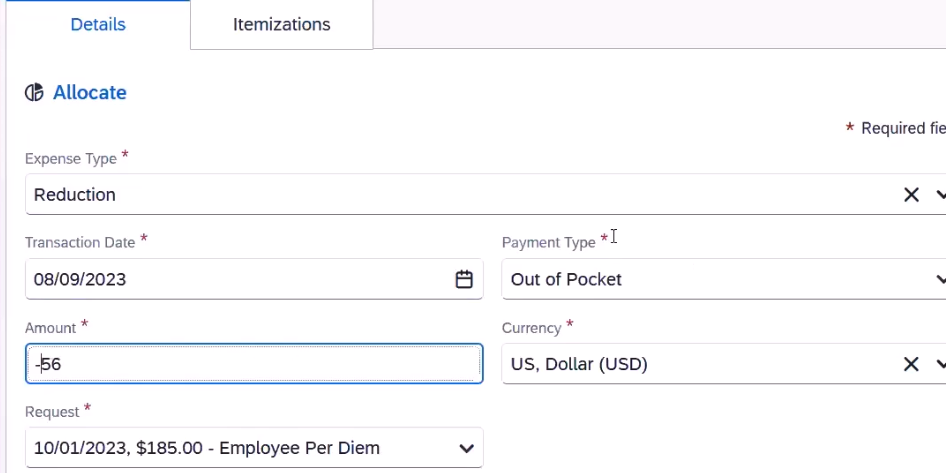 Add a negative amount
16
Reductions
Shows under “Amount” as a negative “Out of Pocket” amount
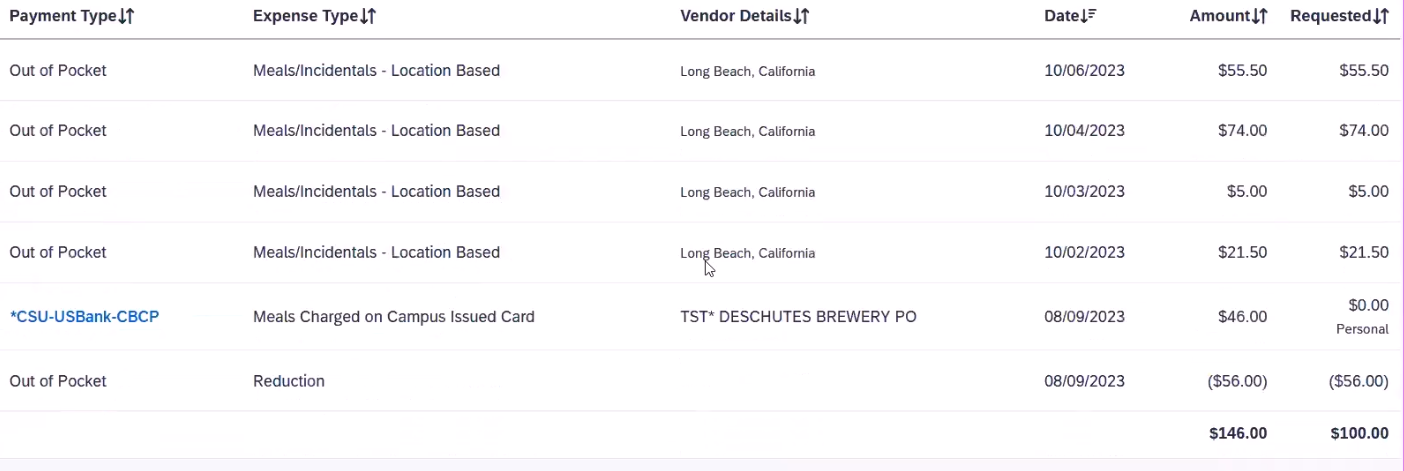 17
NON-EMPLOYEE TRAVEL
18
EXPENSE REPORTS
Guest (Prospective employees, non-degree candidates, volunteers, & foreign visiting scholars)
Departments can book and claim travel on their behalf
Use the non-employee expense policy
Individual Student
Use the updated paper claim
Travel allowance itineraries are not required
Receipts are not required
Flat $59 per diem
19
EXPENSE REPORTS
USING THE NON-EMPLOYEE POLICY
“Meals/Incidentals - Flat Rate” added for each full day
“Meals/Incidentals – Flat Rate First/Last Day” added for first and last day of travel
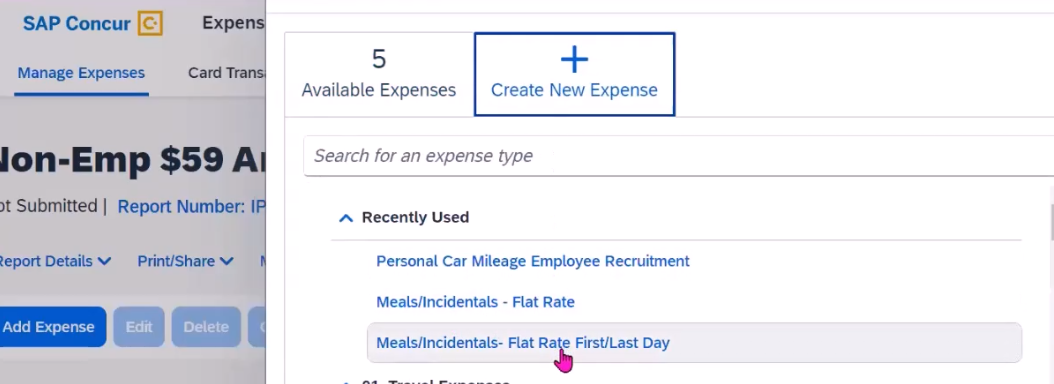 20
EXPENSE REPORTS
ENTERING FLAT RATE FOR THE FIRST & LAST DAY
Enter “Transaction Date”
Enter “City of Purchase
Enter 75% of the $59 flat rate, $44.25
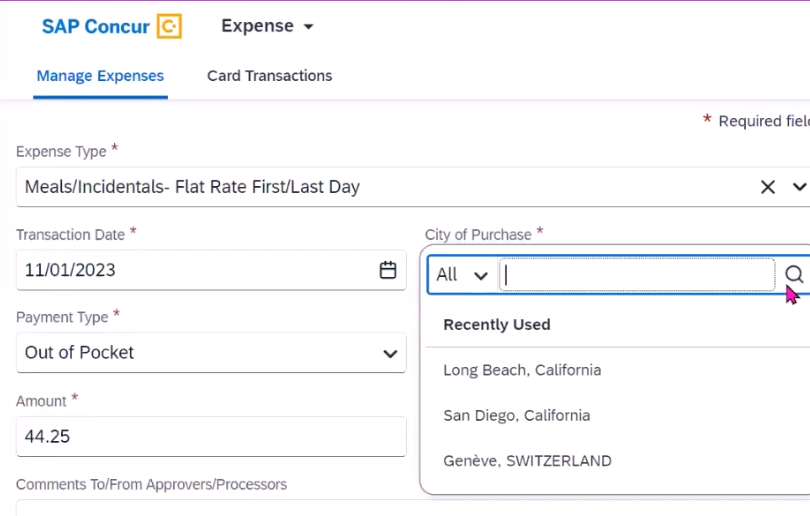 21
EXPENSE REPORTS
EXAMPLE OF 3-DAY GUEST VISIT
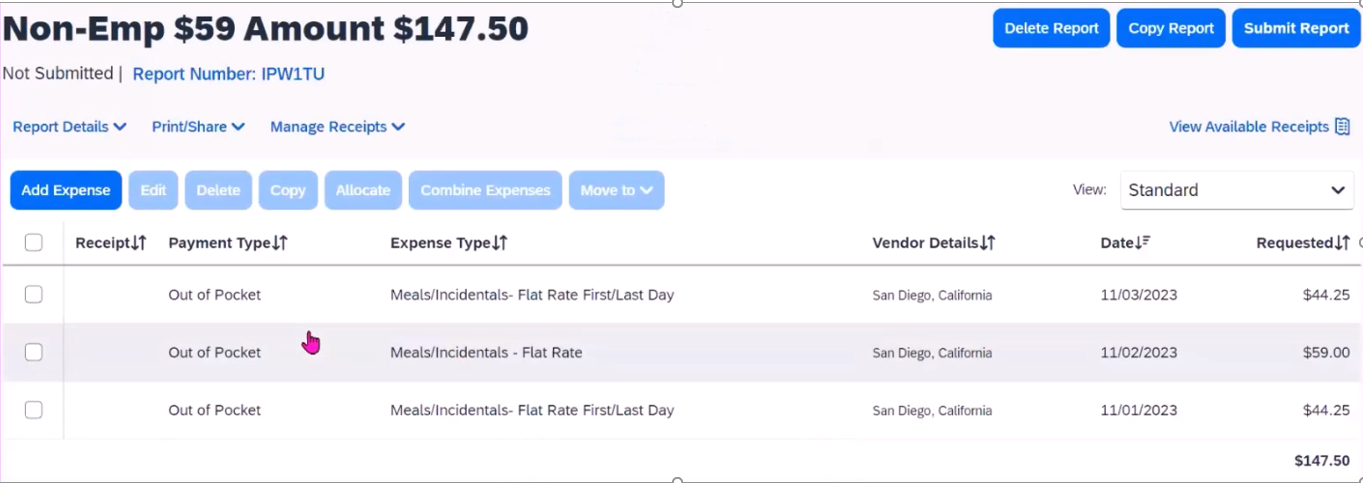 22
$75 RECEIPT REQUIREMENT
23
REQUIREMENTS
Hospitality, airfare, hotel, and car rental expenses will always require an itemized receipt regardless of the amount
All other expenses (ex: ground transportation, parking tolls, etc.) only require receipts with amounts of $75+
All transportation must have a comment stating the starting and ending destination (ex: Uber from the airport to the hotel)
Individual travel meals on the Concur card will not require a receipt because meals are per diem
24
CONCUR NEW LOOK
25
HORIZON FIORI
Navigation settings have been updates and are available under home
No changes to the features or functionality
4 visual options
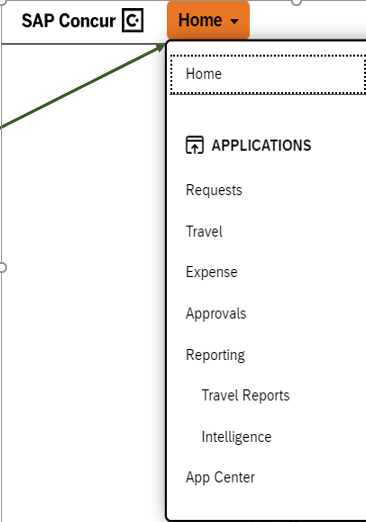 26
HORIZON FIORI
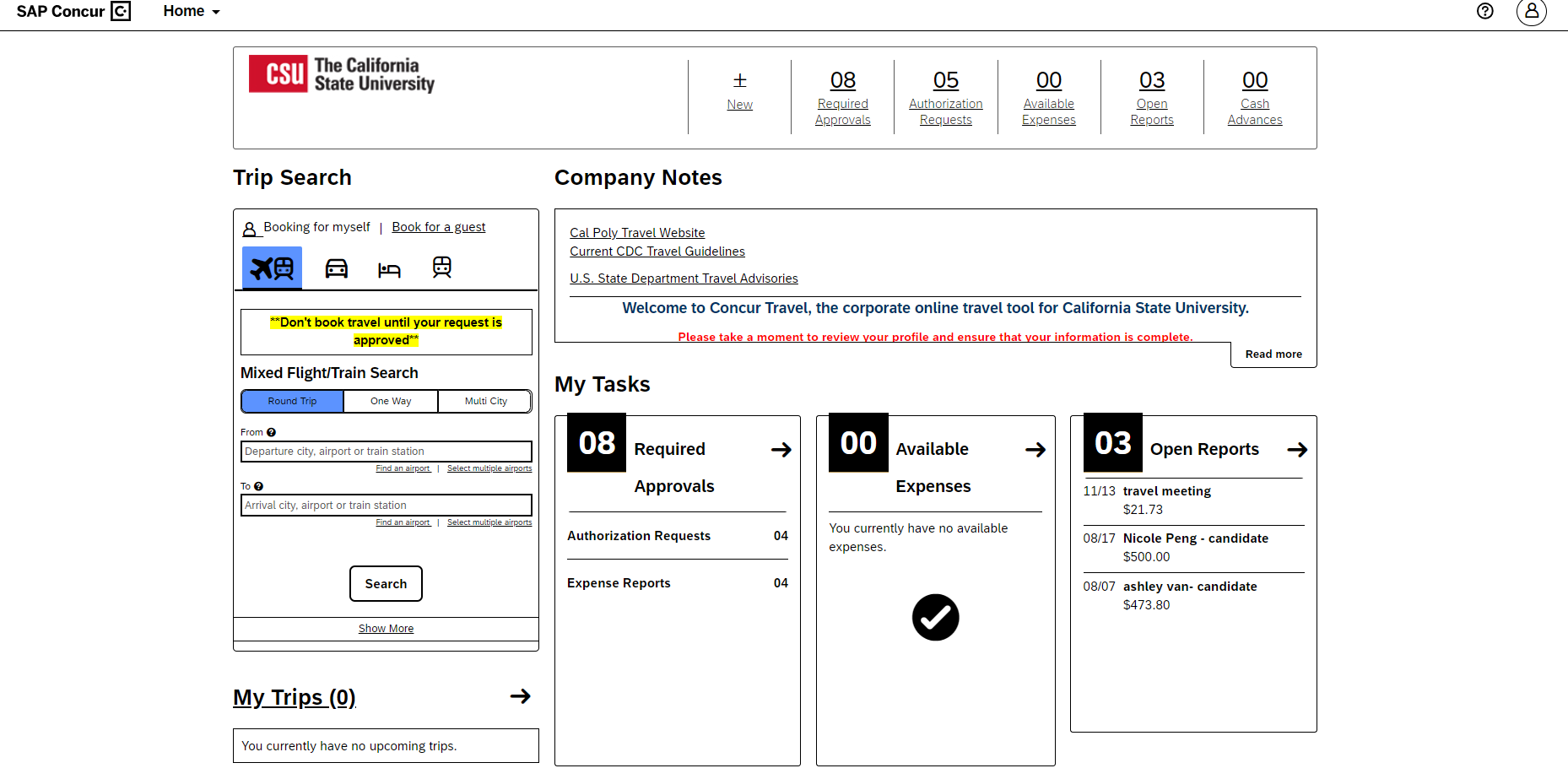 27
HORIZON FIORI
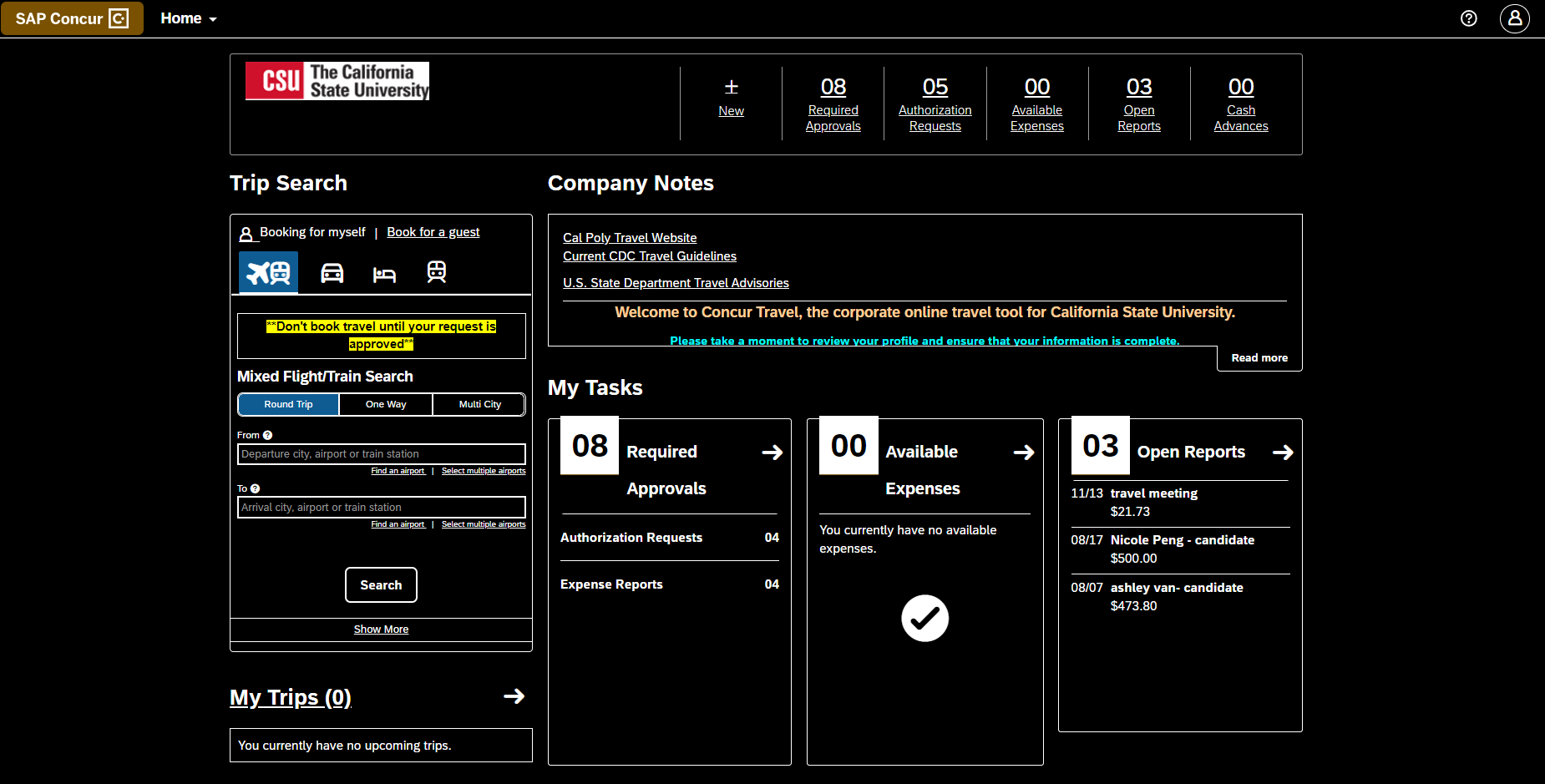 28
PAYING BACK THE UNIVERSITY
29
PAYING BACK THE UNIVERSITY
PAYING BACK CASH ADVANCES & PERSONAL/NON-REIMBURSABLE EXPENSES
Complete the expense report
Review report totals from the expense report
Pay back the required amount to the Cashier’s Office. Show a screenshot of the report totals page
Attach the Cashier’s Office receipt to the expense line item
Submit the expense report
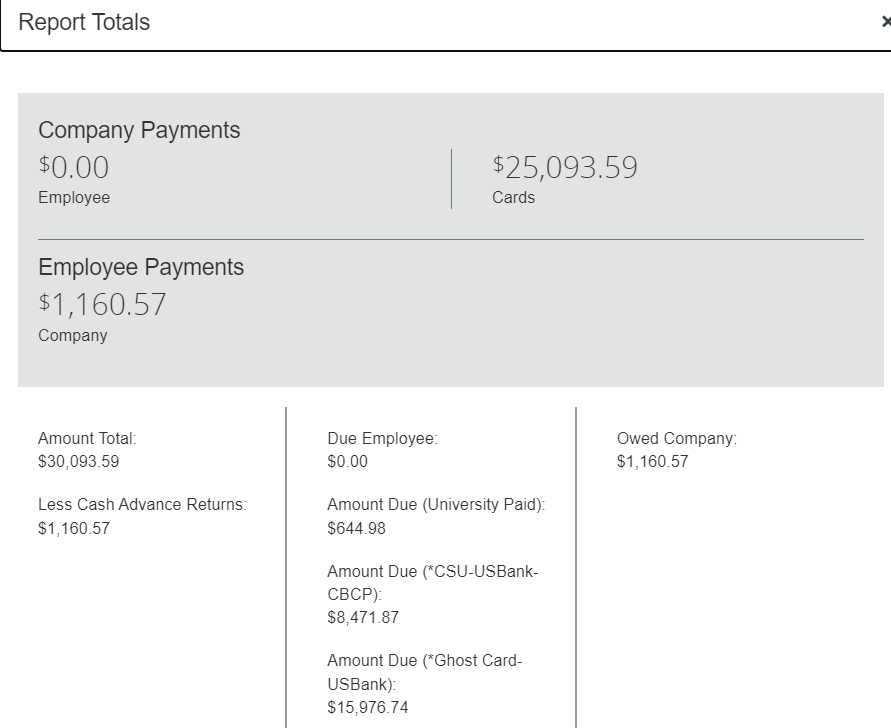 30
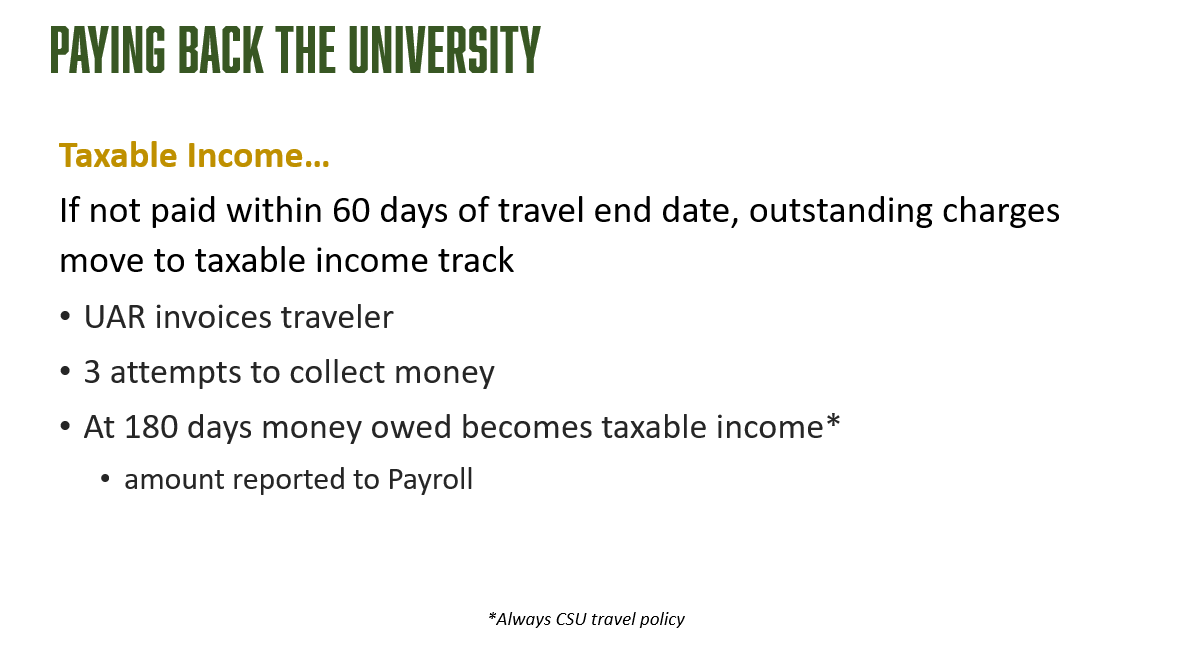 31
OTHER CSU UPDATES
32
Other CSU Updates
Conference hotels
A traveler who attends a conference where the prearranged lodging rate exceeds the $275 per night limit must stay at the conference hotel without additional approval
Must add “Approved conference hotel” in the comment section
Temporary work assignments
Lodging reimbursement shall be reduced by any amount received for renting out the traveler’s primary residence
Non-employee travelers
Includes prospective employees, students, non-degree candidates, volunteers, foreign visiting scholars, spouses, and registered domestic partners
33
15 PASSENGER VANS
34
15 Passenger Vans
Rentals are prohibited for travel
Drivers of 15-passenger vans must:
Have the correct license and endorsement
Go through Risk Management’s Driver Safety program
To learn more about the requirements, please contact Risk Management or email driversafety@calpoly.edu
35
NEW INFORMATION
36
Concur Approver Training
All travel approvers will be required to take an annual training online
The initial training will be sent in January with 30 days to complete
Allows for more efficient process with Payment Services
37
Credit Card Pick-up Location
The Pro Card and Concur Travel Card pick-up is moving to the Cashier’s Office on January 1st, 2024
The Pro Card administrator will email the cardholder when the card is ready for pick-up
Be sure to bring an ID to pick-up the card
38
Credit Card Violations & Corrections Procedures
Misuse of the travel card according to procedures manual can lead to deactivation until the issue is resolved and retraining is completed
Violations include (but not limited to):
Late submission of expense reports (30+ days past trip end date)
Missing receipts or non-itemized receipt
Personal purchases
Missing hospitality forms
Unauthorized transactions
39
Credit Card Violations & Corrections Procedures
If a cardholder incurs three (3) violations within a fiscal year, they will have their Concur Travel Card deactivated
First Offense: Email to Cardholder and Approving Official with 1 week to remedy the violation
Second Offense: Email to Cardholder and Approving Official, warning of card suspension
Third Offense: Email to Cardholder, Approving Official and Department VP or Dean. Card suspended for at least 1 billing cycle and retraining required.
40
APPENDIX
41
Moving & Relocation
Offer letters dated November 1st, 2023: allowance
Offer letters dates prior to November 1st, 2023: reimbursement
New employees have 12 months to claim their moving and relocation
42
Review Federal Per Diem Websites
Review Federal Per Diem websites
Continental United States (CONUS)
Domestic Meals and Incidental Expenses (M&IE)U.S. General Services Administration (GSA)
Outside the Continental United States (OCONUS)
Alaska, Hawaii, and US territoriesUS Department of Defense
International Meals and IncidentalsU.S. Department of State
43
THANK YOU
44